LICEO STATALE FARNESINA SCIENTIFICO - MUSICALE
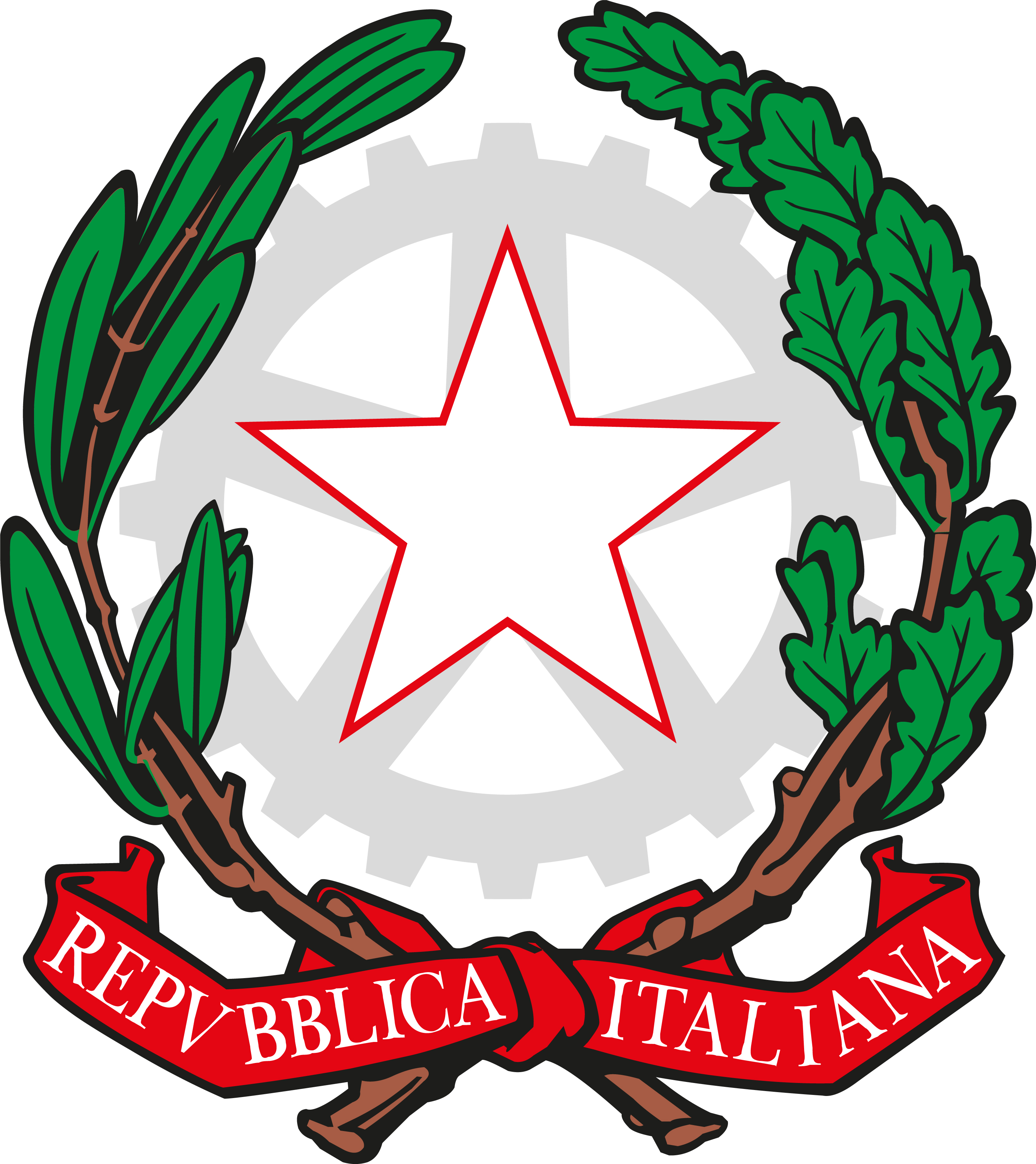 PERCORSI PER LE COMPETENZE TRASVERSALI E PER L’ORIENTAMENTO
Incontro informativo con i genitori
Venerdi 30 ottobre 2020 ore 18.00
Videoconferenza piattaforma GoogleMeet
Codice riunione: https://meet.google.com/mvj-hobg-uft
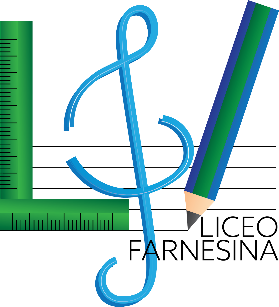 Professoressa Lorella Docimo - Referente PCTO
NORMATIVA
La legge 107/2015 (La Buona Scuola) commi 33 ai commi 43 ha inserito l’ASL
Legge 30 dicembre 2018, n. 145, «Bilancio di previsione dello Stato per l'anno finanziario 2019….» ha ridenominato i percorsi di alternanza scuola lavoro in “percorsi per le competenze trasversali e per l’orientamento” (denominati per semplicità con l’acronimo PCTO) ed ha ridotto il numero delle ore per i licei sono passati da 200 a 90 ore nel triennio
Professoressa Lorella Docimo - Referente PCTO
PCTO E COVID
Nel Piano Scuola 2020-2021 del 26/06/2020 del Ministro Azzolina nella pag. 13 viene testualmente riportato:

«omissis….., si sottolinea la necessità che le istituzioni scolastiche procedano a verificare, che presso le strutture ospitanti gli spazi adibiti alle attività degli studenti in PCTO siano conformi alle prescrizioni generali e specifiche degli organismi di settore e consentano altresì il rispetto di tutte le disposizioni sanitarie previste.»
Professoressa Lorella Docimo - Referente PCTO
ULTIMO DCPM del 24 0ttobre 2020ART.1 COMMA 9 LETTERA t
Sono sospesi i viaggi d’istruzione ……… le visite guidate… fatte salve le attività dei PCTO da svolgersi nei casi in cui sia possibile garantire il rispetto delle prescrizioni sanitarie e di sicurezza vigenti
Professoressa Lorella Docimo - Referente PCTO
Esami di Stato e PCTO
Esami di Stato 2018-2019 nell’ambito del colloquio il candidato espone, l’esperienza di alternanza scuola-lavoro svolta nel percorso di studi
Esami di Stato 2019-2020 oltre all’esposizione dell’esperienza nel colloquio il raggiungimento delle ore di PCTO è requisito di ammissione
Professoressa Lorella Docimo - Referente PCTO
PCTO anno scolastico 2020-2021
I percorsi saranno in modalità online
Se possibile si prediligerà la fascia oraria pomeridiana 
Gli Enti e le Università si stanno organizzando e siamo in attesa di comunicazioni
Per il momento il monte ore è rimasto di 90 nel triennio
Professoressa Lorella Docimo - Referente PCTO
NOSTRA PIATTAFORMA ASLWEB
Nella homepage del sito del Liceo Farnesina
https://www.liceofarnesina.edu.it/
Sulla destra c’è il collegamento alla piattaforma ASLWEB
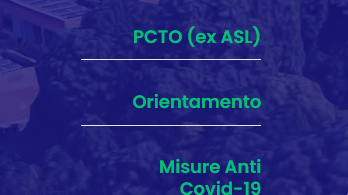 Professoressa Lorella Docimo - Referente PCTO
Cosa bisogna fare per accedere alla piattaforma
Gli alunni delle classi quarte e quinte hanno ricevuto le credenziali di accesso all’inizio del terzo anno di corso tramite una email all’indirizzo dei genitori. Pertanto sono in possesso delle credenziali. Chi le ha smarrite può effettuare il recupero credenziali.
Professoressa Lorella Docimo - Referente PCTO
Cosa bisogna fare per accedere alla piattaforma
Gli alunni delle classi terze riceveranno o hanno già ricevuto le credenziali di accesso tramite una email all’indirizzo dei genitori.
Professoressa Lorella Docimo - Referente PCTO
Cosa  può fare l’alunno tramite la piattaforma ASLWEB
Scegliere il percorso PCTO tra quelli proposti dalla scuola
Controllare le presenze registrate
Controllare il numero di ore effettuate nell’anno in corso e negli anni precedenti
Stampare il proprio Diario di Bordo nel quale saranno stati registrati tutti i percorsi effettuati nell’a.s. con le ore  e i giudizi.
Professoressa Lorella Docimo - Referente PCTO
Piattaforma MIUR ASL
Gli alunni delle classi terze dovranno fare anche un corso online sulla «Sicurezza luoghi di lavoro» usufruendo della piattaforma MIUR ASL
http://www.alternanza.miur.gov.it/index.html
Il corso è obbligatorio  dura 4 ore e l’attestato finale è spendibile nel mondo del lavoro.
La registrazione alla piattaforma va effettuata da ogni studente della classe terza
Professoressa Lorella Docimo - Referente PCTO
Piattaforma MIUR
Professoressa Lorella Docimo - Referente PCTO
PERCORSI EFFETTUATI DAL NOSTRO ISTITUTOnell’a.s. 2019-2020
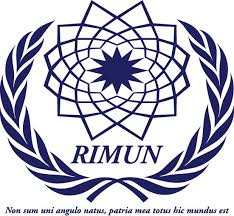 RIMUN – SIMULAZIONE ONU

MEP – SIMULAZIONE PARLAMENTO EUROPEO


Boston Consulting Group
business@school
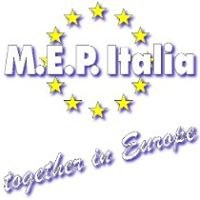 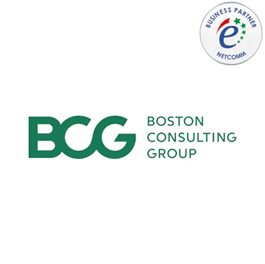 Professoressa Lorella Docimo - Referente PCTO
PERCORSI ESTERNI
UNIVERSITA’
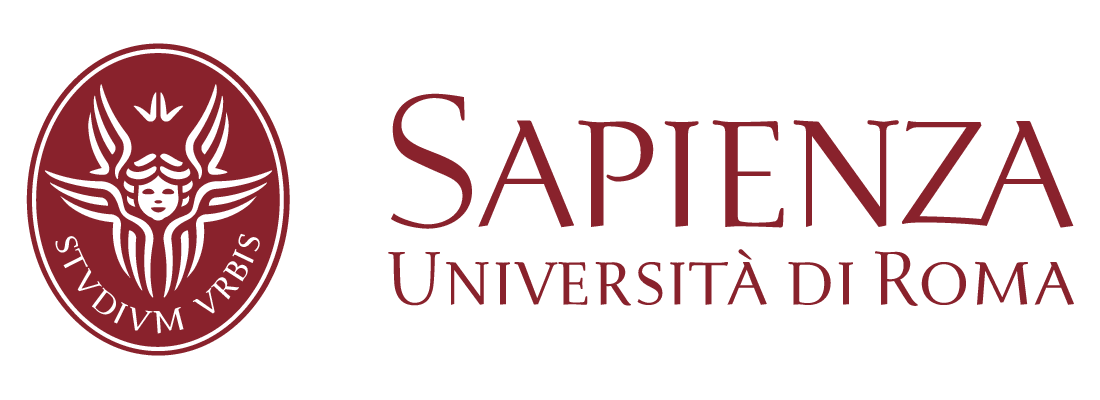 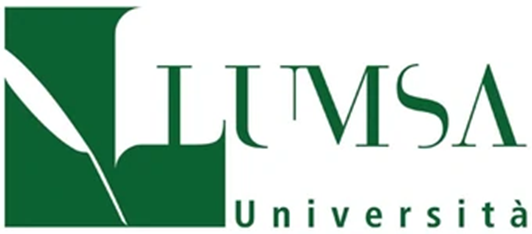 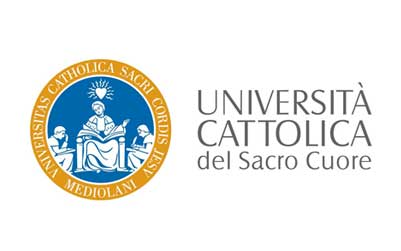 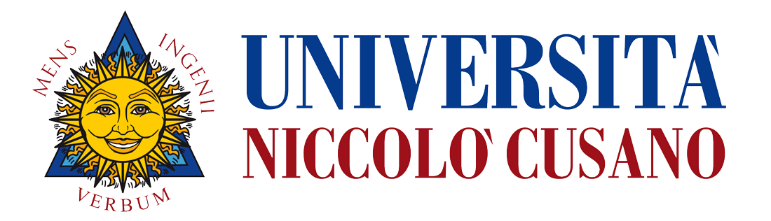 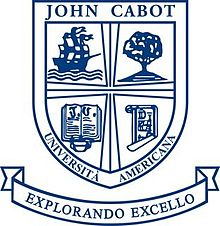 Professoressa Lorella Docimo - Referente PCTO
ALCUNI PERCORSI ESTERNI
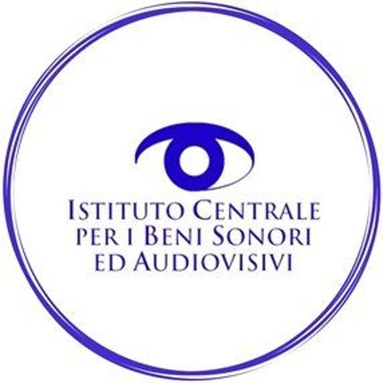 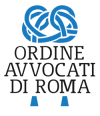 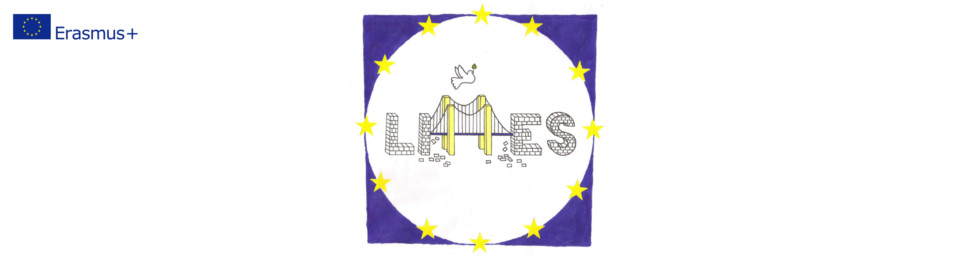 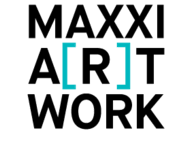 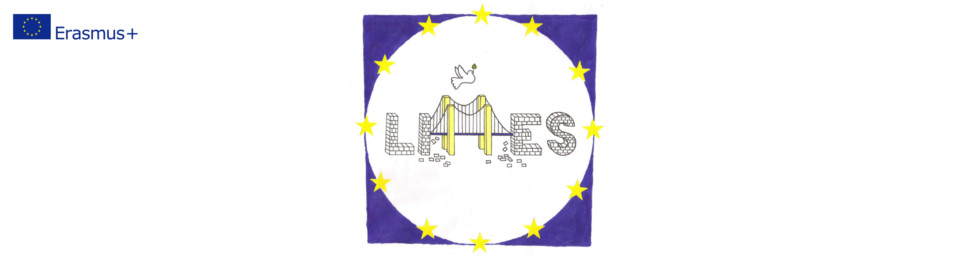 Professoressa Lorella Docimo - Referente PCTO
ALCUNI PERCORSI ESTERNI
Case discografiche                    Lezioni di matematica
         

 					
Diventa volontario			 Percorso di studi all’estero
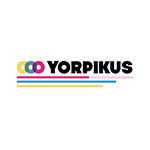 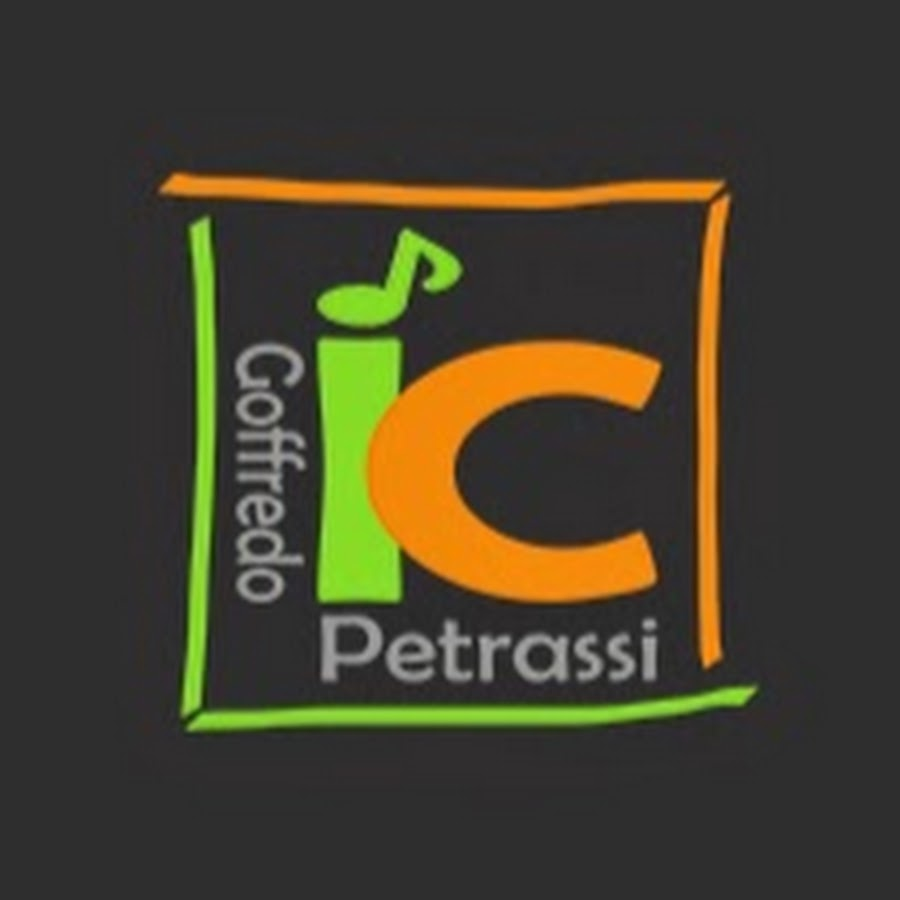 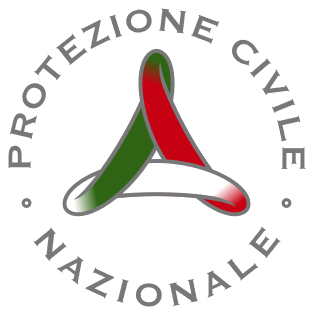 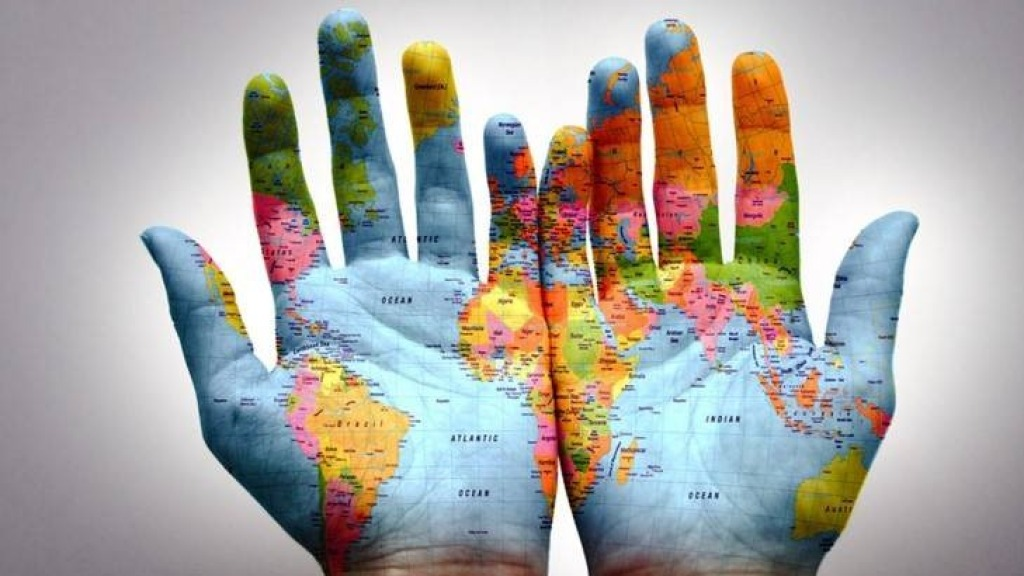 Professoressa Lorella Docimo - Referente PCTO
PERCORSI MUSICALI
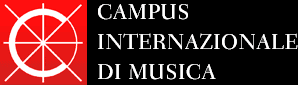 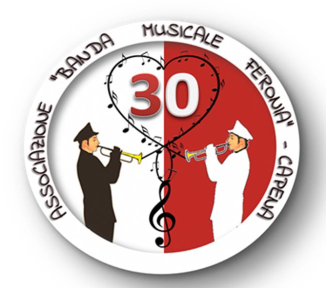 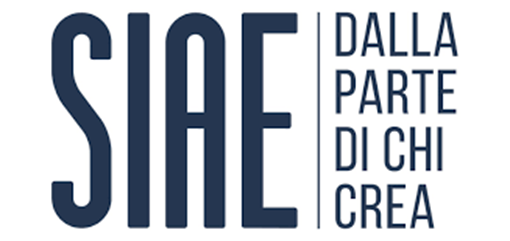 Professoressa Lorella Docimo - Referente PCTO
PERCORSI SPORTIVI
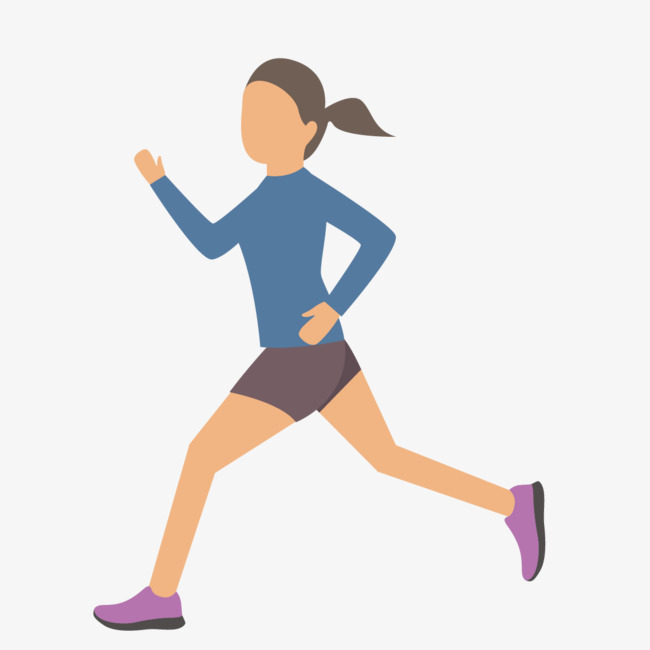 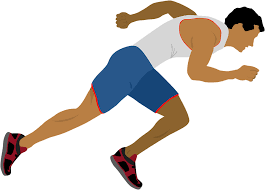 STUDENTI ATLETI DI ALTO LIVELLO AGONISTICO 
 L’allenamento vale anche come PCTO
STUDENTI A LIVELLO AGONISTICO
La società sportiva deve presentare un patto formativo indicando l’attività che svolgerà lo  studente.
Professoressa Lorella Docimo - Referente PCTO
FUNZIONE TUTORIALE
Ogni alunno sarà affiancato da vari tutor:
TUTOR DI CLASSE segue tutta la classe e controlla lo svolgimento dei percorsi 
TUTOR INTERNO segue l’alunno o il gruppo di alunni su un percorso specifico (normalmente gli alunni vengono accompagnati il primo giorno del percorso).
TUTOR ESTERNO segue l’alunno o il gruppo di alunni nella struttura esterna.
Professoressa Lorella Docimo - Referente PCTO
LICEO STATALE FARNESINA SCIENTIFICO - MUSICALE
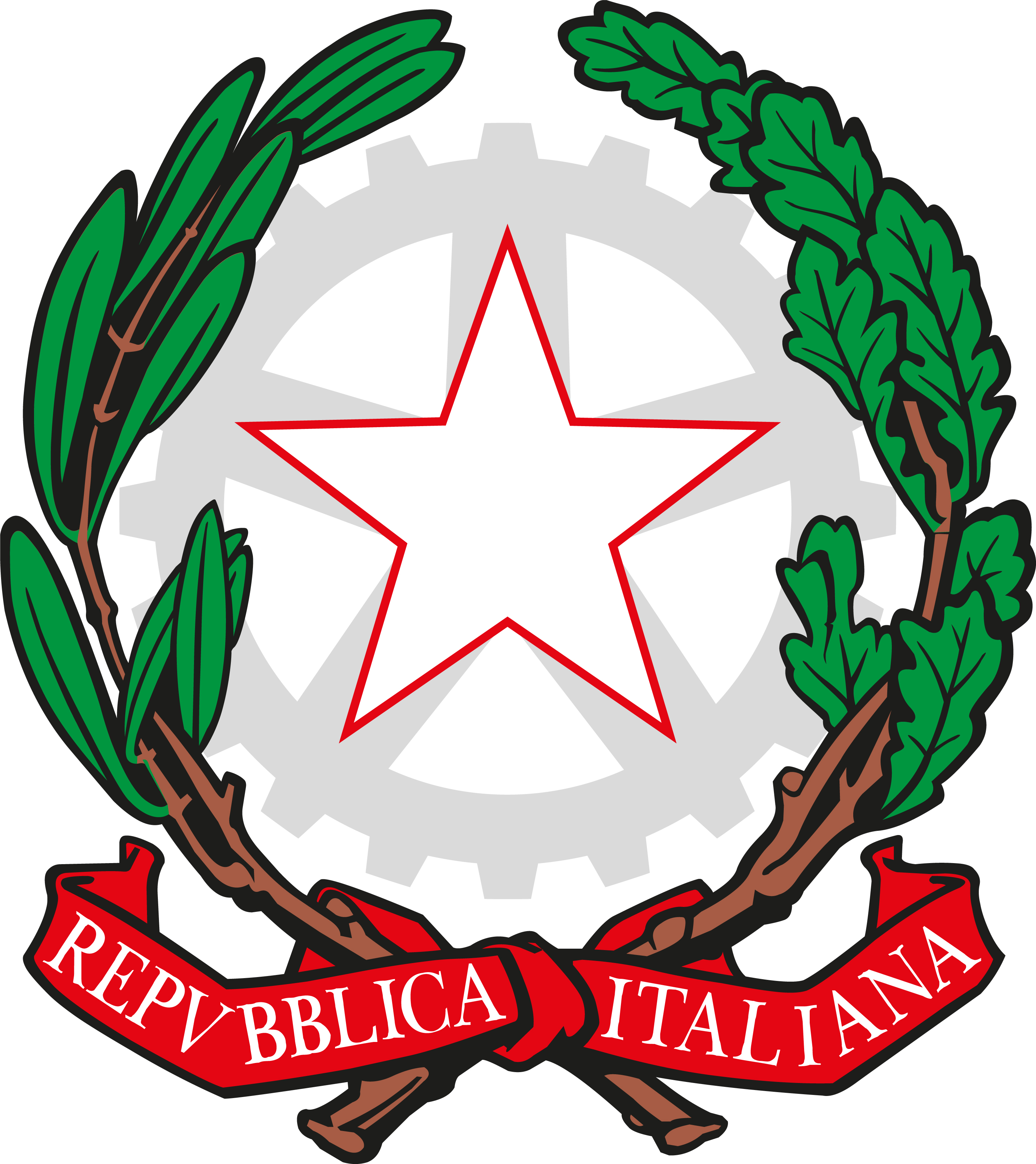 GRAZIE PER LA PARTECIPAZIONE
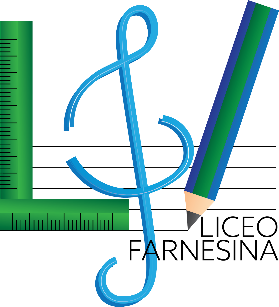 Professoressa Lorella Docimo - Referente PCTO